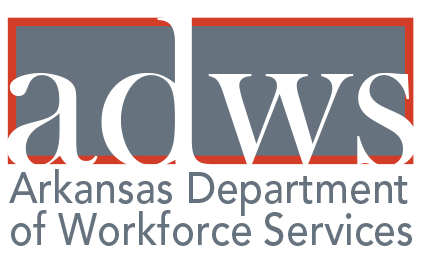 TAA and Rapid Response Protocols
Rapid Response Summit
September 1, 2017
Boston, MA
Governor’s Dislocated Worker Task Force
Jay Basset		Division Manager
Regina Moss		Rapid Response
James Nash		TAA-Field Operations 
Marcia Chandler	TAA-Fiscal Operations
Tammy Wheaton	Reemployment Services
Governor’s Dislocated Worker Task Force- Rapid Response
Regina Moss, Program Operations Manager
Donna Harris, Business Solutions Analyst
Carlos Wright, Business Solutions Analyst
Dawn Bolton, Mobile Workforce Center Coordinator
Gregory Nichols, Mobile Workforce Center Coordinator
Rapid Response - Areas of Responsibility
Rapid Response-What Happens First?
Rapid Response Staff is notified of a layoff

WARN Notice
Media
Local Office Staff
Company 
Employees
Rumor
Rapid Response-Research
Contact the company
Determine when/why/where the layoff/closure will occur and how many workers will be affected
A list of affected workers is requested during the initial company contact
Discuss alternatives to possibly avert the layoff/closure altogether
If there is the slightest possibility that reduction in workforce is trade affected, the necessary info is gathered and a petition is submitted to DOL
Rapid Response-DOL Certification
Once DOL issues a petition number, Rapid Response notifies the Company and TAA staff
Petition progress is monitored on the DOL website 
If a company is unwilling or unable to provide a  workers list then UI data is engaged to establish eligibility for workers
TAA Fiscal and Reporting
Workers lists to include SSNs are added to our automated system-Arkansas Job Link (AJL).
TAA Field Staff
Falonda Brazle  - Trade Technician ( Batesville, Blytheville, Forrest City, Jonesboro, Newport, Paragould, Little Rock, West Memphis)
TAA Specialists
Sherry Faulkner (Paragould)
Courtney Moore (Paragould)
Billie Jean Williams-Rogers (Jonesboro)
Stephanie Lewis (Blytheville)
Administrative Assistant
Chisa Middleton (Blytheville)

Amanda Gentry  - Trade Technician (Fayetteville, Springdale, Rogers, Mountain Home)

TAA Specialists 
Glenda Stockton (Fayetteville, Rogers)
Katherine Williams (Fort Smith, Fayetteville)
TAA Field Staff Continued
Kathy Sass – Trade Technician (Arkadelphia, Camden, Magnolia, Hope, Texarkana, Fort Smith, Hot Springs, Mena, Russellville)
TAA Specialists
Amber Gilchrist (Hot Springs)
Clara Banks (Fort Smith)
Tammy Roper (Fort Smith)

Sharon Shields – Trade Technician (Benton, Conway, Helena, El Dorado, Monticello, Dumas, Pine Bluff, Searcy)
TAA Specialists 
Elaine Cossey (Searcy)
Melanie Boyte (El Dorado)
Betty Mendoza (Conway)
TAA Field Staff - Areas of Responsibility
TAA Field Staff
Notification Letters are mailed to every client listed on the workers list (workers list vetted through Rapid Response)
TAA Information Sessions are scheduled and letters are mailed out
Case Management
Determine Eligibility
Collect Information to Determine Participant Needs & Assets
Determine Appropriate Services (including partner organizations) Based on Collected and Documented Data
Best Practices
Establish a single point of contact for each stage of the process
Any chance foreign trade was involved?  File a petition with DOL
Schedule Info Session  “On Site”
Manage the expectations for the company and the workers
Contact Information
Regina Moss
Program Operations Manager
Governor’s Dislocated Worker Task Force
501-683-1412 (office)
501-342-0423 (work cell)
501-682-4263 (fax)
Regina.Moss@arkansas.gov
https://www.dws.arkansas.gov/dislocated-worker-task-force/
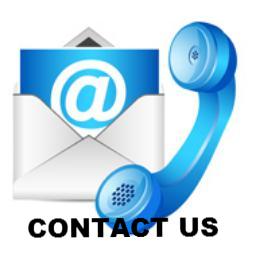 Questions